What is H₂ doing in the Chromosphere?
Sarah A. Jaeggli
Montana State University
with P. Judge, F. Delgado, H. Uitenbroek, and the IRIS Team
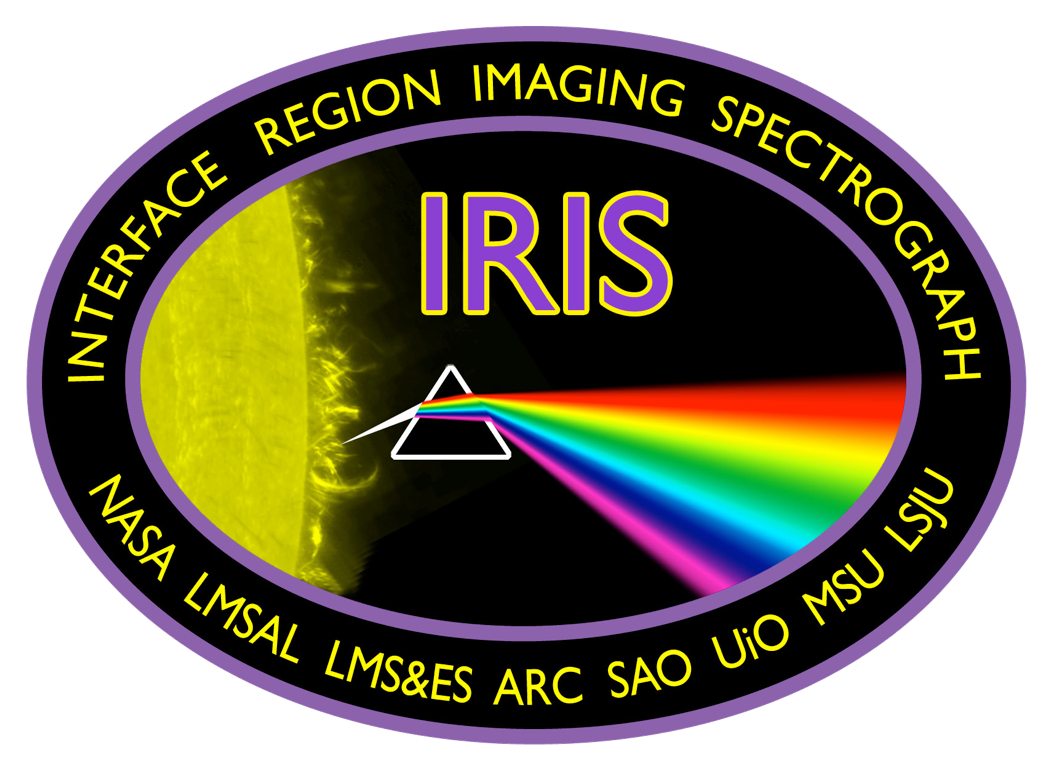 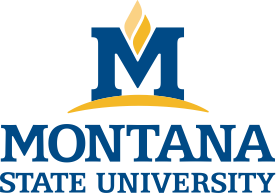 Background
Importance
Large quantities of molecular gas may exist in cool pockets of the photosphere
change the gas equation of state
provide an energy reservoir
decrease the number density
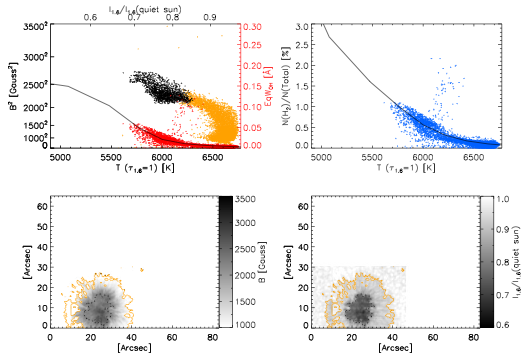 H₂ Fraction
NOAA 11101,  2010-08-29
Jaeggli, Lin, & Uitenbroek 2012, ApJ
Jaeggli 2011, PhDT
Magnetic Field
Intensity
Direct detection
Not so easy
In the Infrared
H₂ has ro-vibrational transitions with long timescales, highly forbidden in the solar atmosphere
In the Ultraviolet
Lyman and Werner bands of H₂
in absorption (rare for the Sun)
in emission
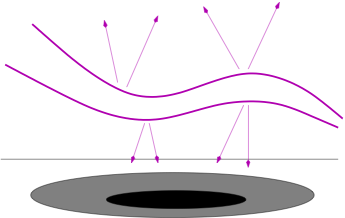 H₂ fluorescence
Transitions of the H₂ Lyman (1300-1800 Å) and Werner (1000-1200 Å) bands excited by nearby strong lines:
Ly α (1216 Å)
C II (1335 Å), C IV (1551 Å)
O IV (1401 Å), O V (1371 Å), O VI (1032 Å)
Si IV (1394 Å)
bright line
2
γ
3
1
4
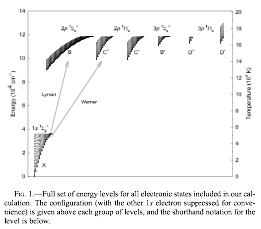 H₂ fluorescence
Shaw (2005) fig.1
Contributions to H₂ fluorescence
Molecular abundance
temperature, pressure
Chromospheric radiation field
intensity, velocity, width of exciting emission lines
Opacity
mostly from ionization continua of Si I, C I
Consequences
Fluorescing H₂ must be in the low chromosphere
opacity increases rapidly with depth
density decreases rapidly with height and H₂ formation is a 3-body process
We might expect H₂ emission over sunspots…
cool temps, high abundance, low opacity, chromospheric activity
Line Identifications
Previous IDs
Krishna Swamy (1975)
predicted, but current instruments had insufficient resolution
Jordan (1977,1978), Bartoe (1979)
First identifications in the solar atmosphere with HRTS
Sandlin (1986)
HRTS and Skylab ATM
Curdt (1999,2004)
SUMER, no new identifications (they actually left a few out)
Now there’s IRIS
Interface Region Imaging Spectrograph
0.33”-0.4” resolution
Nyquist limited spectral resolution 26-53 mÅ
1-30 sec cadence
1332-1356 Å (C II, Fe XXI), 1389-1407 Å (Si IV, O IV), 2783-2834 Å (Mg II)
4 channel context imager
175”x175” FOV
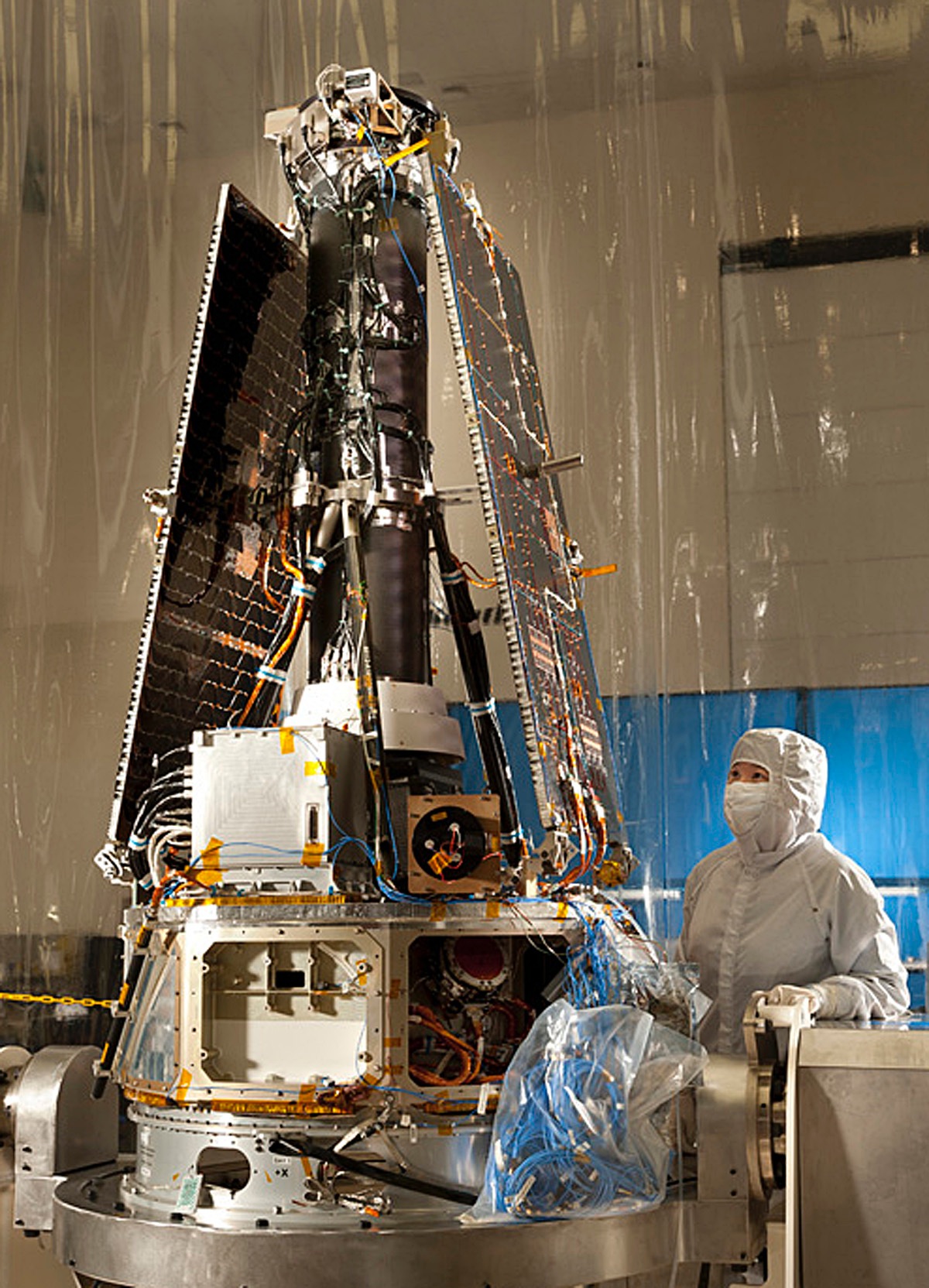 1330 Å C II
30,000 K
1400 Å Si IV
65,000 K
2796 Å Mg II core
15,000 K
2832 Å Mg II wing
6,000 K
1332-1356 Å
1389-1407 Å
2783-2834 Å
Previously observed lines in the IRIS range
IRIS FUV short
Wavelength, Branch (J), v', v'', Exciting Species, Source, Comments
1333.48	R0	0	4	Si IV		Bartoe79	in flare and sunspot spectra
1333.80	R1	0	4	Si IV, Si IV	Bartoe79	in flare and sunspot spectra, blended with S I
1337.47	R3	0	4	...		       Bartoe79	in light bridge
1338.57	P2	0	4	Si IV		Bartoe79	in flare and sunspot spectra, not O IV
1340.79	R4	0	4	O IV		Bartoe79	in light bridge, flare, and sunspot spectra
1342.26	P3	0	4	Si IV, Si IV	Bartoe79	in flare and sunspot spectra, blended with Ni II
1342.88	P7	1	4	O IV		Jordan78	weak
1345.05	R0	2	5	...	             Bartoe79	in flare
1345.09	R5	0	4	O IV		Bartoe79	in light bridge, flare, and sunspot spectra
1346.91	P4	0	4	OIV		       Bartoe79	in light bridge
1352.51	P5	0	4	OIV		       Bartoe79	in light bridge, flare, and sunspot spectra
1356.49	R7	0	4	...		       Bartoe79	in light bridge
1358.01	P4	2	5	...		       Bartoe79	in flare

IRIS FUV long
Wavelength, Branch (J), v', v'', Exciting Species, Source, Comments
1393.47	P10	0	4	C II		       Jordan78	blended
1395.20	R2	0	5	C II, O IV	Bartoe79	in flare
1396.22	P1	0	5	...		       Bartoe79	in flare and sunspot spectra, blended w/ Fe II
1397.42	R3	0	5	...		       Bartoe79	in flare and sunspot spectra, blended w/ Fe II?
1398.96	P2	0	5	Si IV		Bartoe79	in flare and sunspot spectra
1403.98	P11	0	4	O V		       Bartoe79	in light bridge, flare, and sunspot spectra
All possible lines
~10 lines/Å
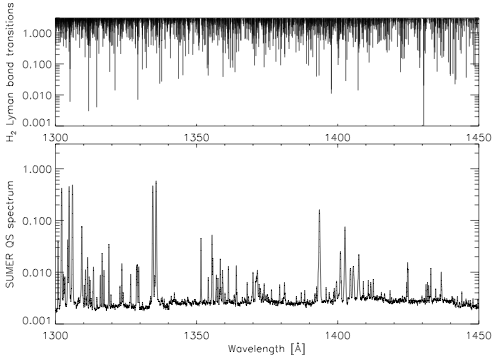 FUV 1
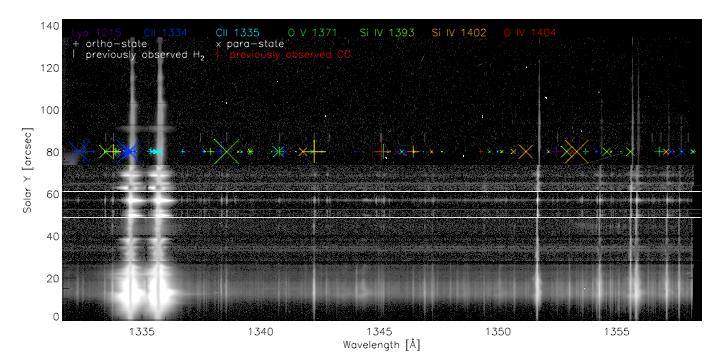 umbra
sunspot
“microflares”
non-local illumination
absorption during flare
C flare loop w/ strong continuum
FUV 2
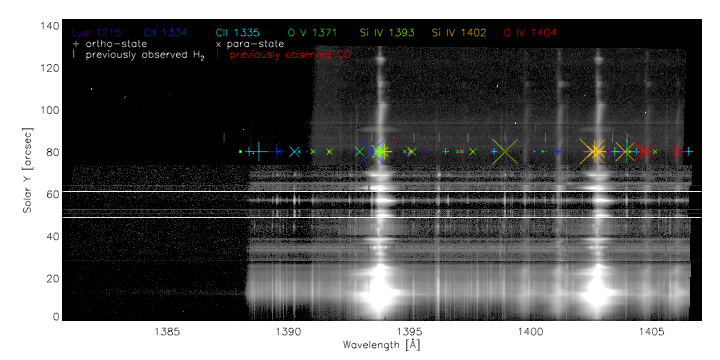 umbra
sunspot
“microflares”
non-local illumination
absorption during flare
C flare loop w/ strong continuum
Making sense of H₂ observations
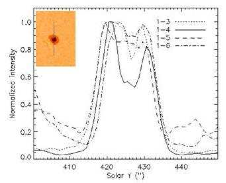 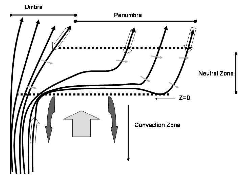 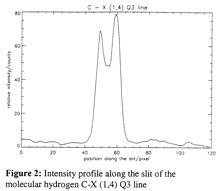 Observations with SUMER
From 18 March 1999 sunspot "reference spectrum”:
Schuhle (1999)—confirmed branching ratios from common upper levels
Kuhn (2006)—inferred the existence of a diffusion-driven neutral wind
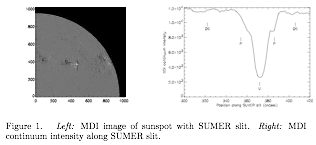 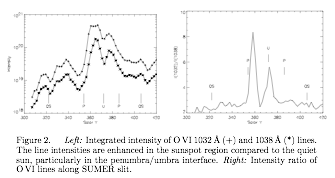 figures from Labrosse et al. (2007)
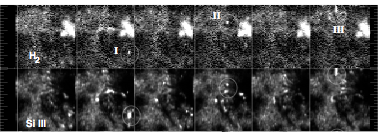 Observations with SUMER
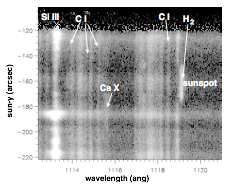 Innes (2008)—excitation of H₂ 1119.1 Å by micro-flares, coincident with x-rays
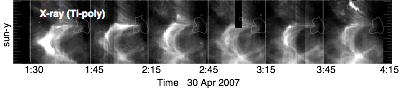 Innes (2008) fig.1
Innes (2008) fig.1 & 2
[Speaker Notes: O VI is 2 orders of magnitude brighter above sunspots]
Observations with IRIS
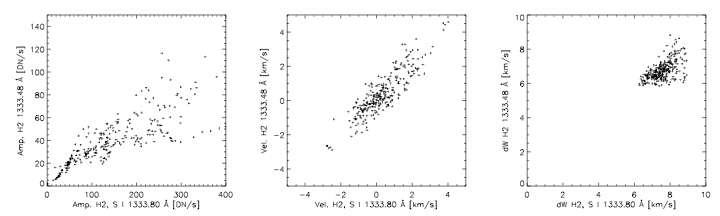 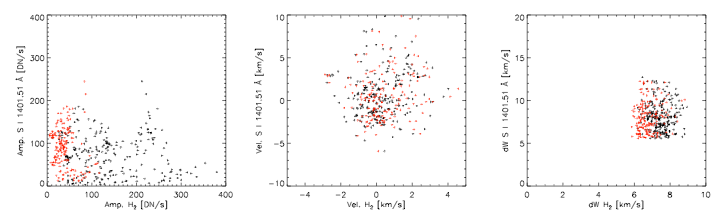 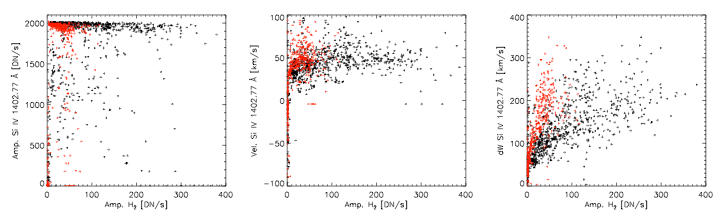 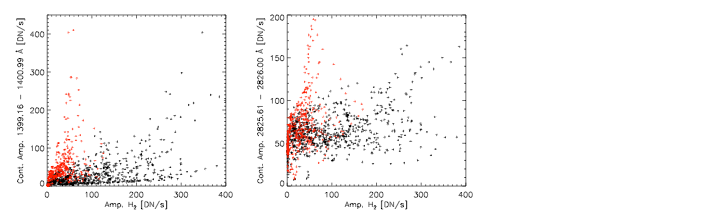 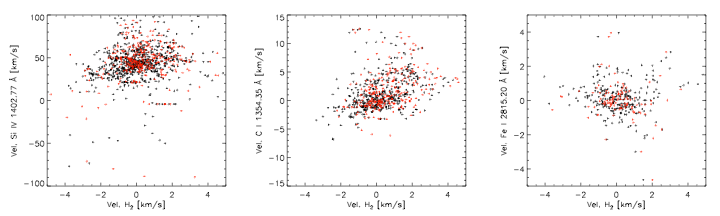 Learning from observations
H₂ emission depends very strongly on radiation input
H₂ may respond to non-local radiation field, esp. during large flares
H₂ is everywhere in the low chromosphere (but there might not be very much)
H₂ velocities are photospheric in magnitude (but motion does not correlate well)
Modeling and synthesis
Simulating molecules in a dynamic chromosphere
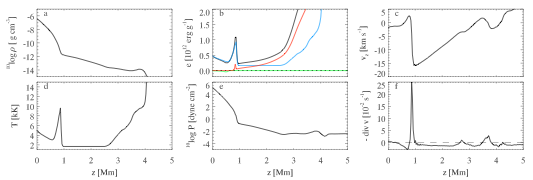 non-magnetic chromosphere
NLTE Hydrogen
non-equilibrium Hydrogen ionization and H₂ formation
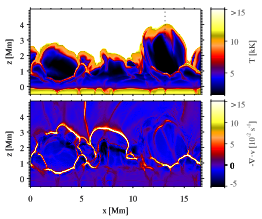 plots from Leenaarts et al. (2011)
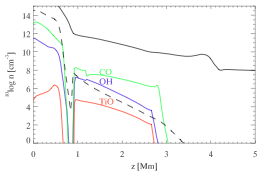 Synthesis of H₂ with the RH code
RH = Rybicki-Hummer Radiative Transfer and Chemical Equilibrium code by Han Uitenbroek
does not treat H₂ in non-LTE or consider radiative dissociation (and it might not be necessary)
thus a kluge by Phil Judge:
use RH to solve for the detailed opacity
input a radiation field (scaled SUMER spectrum)
calculate H₂ intensity layer by layer
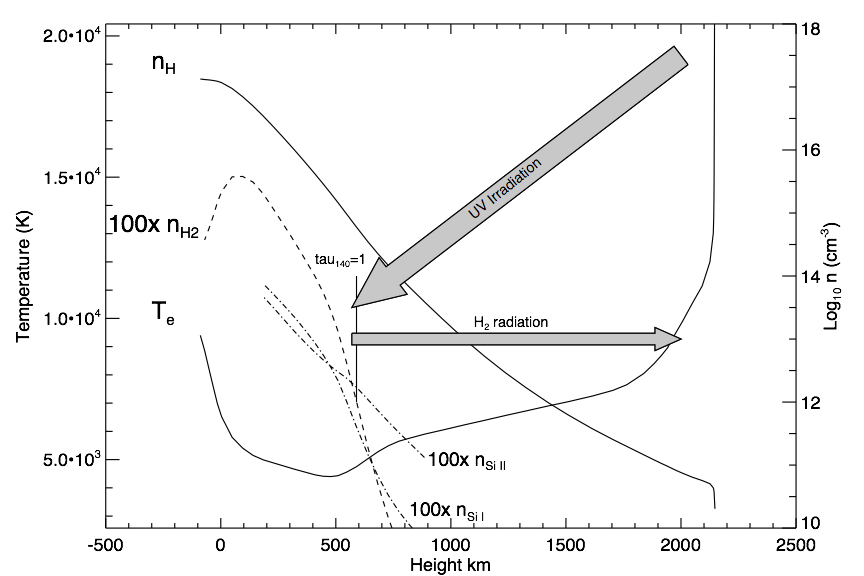 H₂ florescence revisited
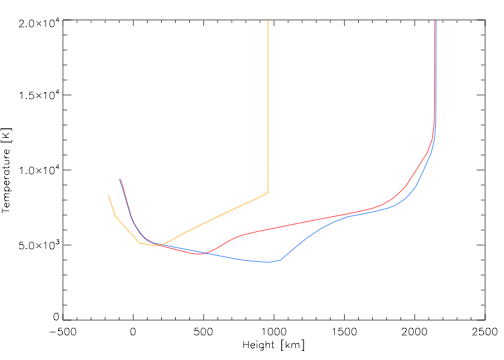 Synthesis of H₂ with the RH code
COX
VALC
F2
Lines are synthesized for three atmospheric models
Arbitrarily scale radiation to simulate flaring conditions ( x 100)
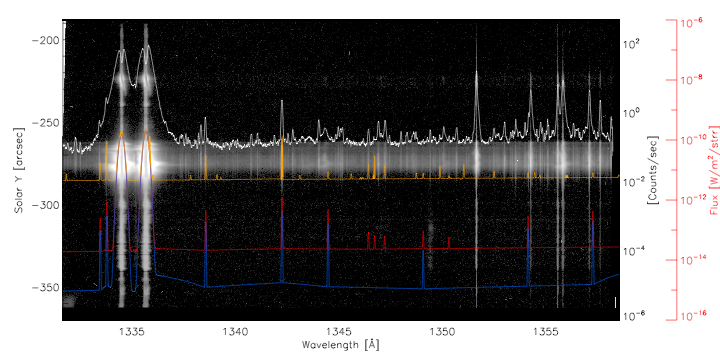 COX
VALC
F2
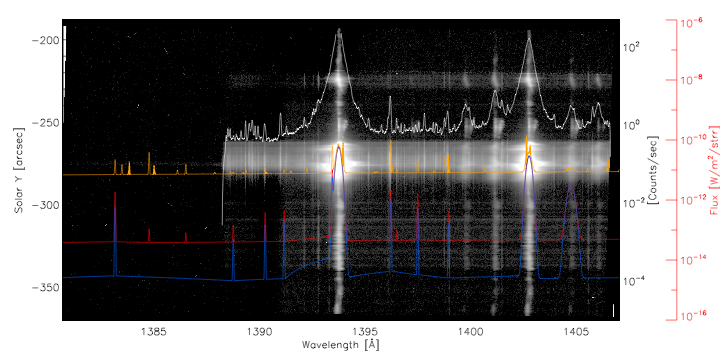 COX
VALC
F2
Closing remarks and future plans
H₂ emission is a delicate balance between input radiation, opacity, and abundance
Observations of H₂ seem dominated by radiation field, opacity effects are obvious in some observations
Modeling is required to untangle the abundance (might not be possible)
We may be able to select an atmospheric model which best describes the observations and determine the extent of a cool or non-magnetic chromosphere (à la Carlsson & Stein (1995))
[Speaker Notes: point 1: H2 emission (strength) may only be weakly dependent on abundance
point 2: IRIS data might not tell us about H2 in sunspots, but it might be part of the cool chromospheric component]
Thanks!
The work of S. Jaeggli and F. Delgado was funded by NASA’s IRIS grant subcontracted from LMSAL to MSU.

Thanks to the NSO for helping to support this visit.